Практичне заняття 3Зміст, мета та завдання навчальної дисципліни «Фізична культура» для учнів початкової школи: Загальнорозвивальні вправи
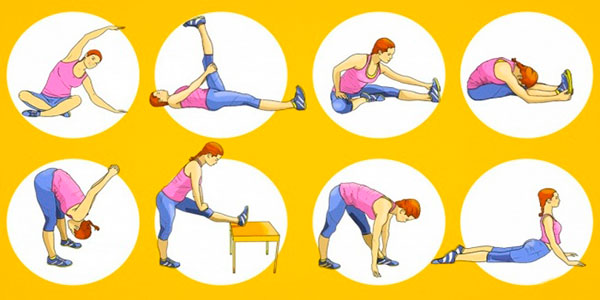 Характеристика та призначення
До загальнорозвиваючих вправ належать фізичні вправи, які застосовують для всебічного впливу на організм. Загальнорозвивальні вправи застосовують на заняттях різними видами спорту. Їх застосовують для розминки, в ранковій та виробничій гімнастиці, для розвитку рухових якостей – сили, гнучкості, координації тощо.
Методика проведення ЗРВ
При проведенні ЗРВ користуються різними методами і прийомами:
1. Роздільний спосіб проведення: цей спосіб найбільш допустимий. Між окремими вправами існує пауза.
2. Поточний спосіб проведення характеризується безперервним
виконанням (без зупинок). Вправи складають на 16, 36, 64 рахунки тощо. При проведенні вправ поточним способом використовувати
знайомі вправи.
3. Вправи в русі (прохідний спосіб) – вправи виконуються по ходу пересування. Вправи  виконуються з зупинками та без них.
Пересування можна в обхід в колону по одному, по колу, почергово шеренгами.
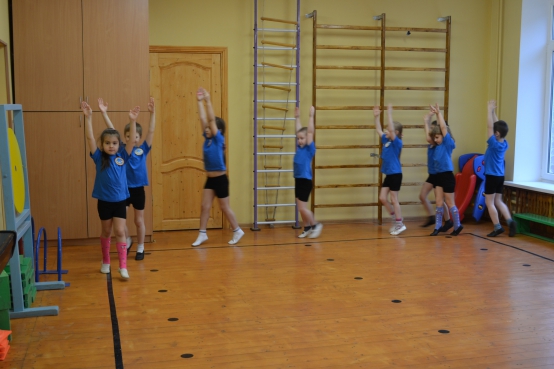 Навчання ЗРВ
1. За показом: 
показуючи вправу в цілому, робимо підрахунок.
Команда: "Вихідне положення – прийняти!". Далі подається команда: "За мною вправу починай!". Стоячи перед групою викладач виконує вправу в дзеркальному відображенні. Після 2-3 повторень викладач переходить на підрахунок та підказку. Закінчують вправу командою: "Стій!", яка подається на останній рахунок вправи. Якщо вправи проводять з дітьми молодшого віку, подається не команда, а розпорядження. Наприклад: "Прийміть вихідне положення!", "Виконуйте вправу так, як я!". Для показу можна залучати учнів.
2. За розповіддю: 
викладач пояснює вправу без показу, розповідаючи які рухи виконуються на рахунок "раз" – "два" і т.д. Замість підрахунку можна казати: "Нахил – випрямитися, присісти – встати!".
3. За показом і розповіддю:
а) викладач пояснює і приймає вихідне положення, а потім показує в дзеркальному відображенні, на який рахунок, який рух виконувати.
б) викладач подає команду для прийняття вихідного положення. Команда: "Вихідне положення (можна стрибком, кроком і т.д.) – ПРИЙНЯТИ!". Викладач перевіряє правильність прийняття вихідного положення і подає команду, в яку сторону, або з якої ноги, руки починати вправу. Команда: "Вправу (вліво, з правої) – почи-НАЙ!". Для припинення вправи подається команда: "Стій!". Команда: "Закінчити вправу!" подається: при самостійному виконанні вправ, при виконанні вправ в русі.
4. За розподілом: 
Після команди: "Вихідне положення – ПРИЙНЯТИ!". Викладач подає команди розподіляючи кожен рахунок. Наприклад: "Ліву в сторону на носок, руки вгору – РОБИ РАЗ!". "Упор присівши на правій, ліву в сторону – РОБИ ДВА!". "Упор присівши – РОБИ ТРИ!" Потім подається команда: "У цілому вправу почи-НАЙ!".
Основні вимоги до проведення ЗРВ
1. Вправи складаються на 2, 4, 8, 16, 32 рахунки.
2. Вчитель, стоячи лицем до групи виконує вправи в дзеркальному відображенні.
3. При виконанні вправ в колі, викладач стає в коло.
4. При виконанні вправи в бічній площині викладач стає боком до групи.
5. Після виконання стрибкових вправ подається команда: "На місці кроком РУШ!", а потім "СТІЙ!".
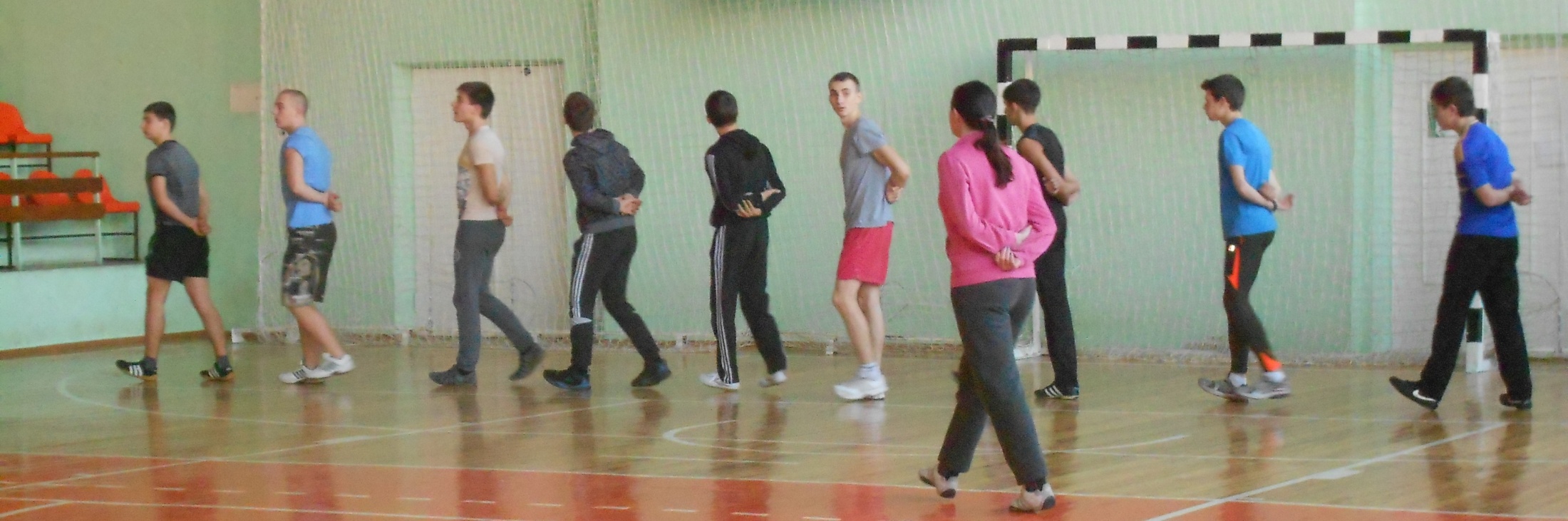 Розміщення на площині:
1. Шикування для проведення ЗРВ може бути в колонах,
шеренгах, коло.
2. При перешикуванні з колони по 1 в колону по 3, 4 поворотом наліво, викладач повинен повернути до себе групу так, щоб попереду були менші на зріст, а в наступних – вищі. Дівчат розташовувати окремо, але поруч з хлопцями. При перешикуванні напівповороту – дівчата повинні були розташовані позаду хлопців.
3. Махові вправи, вправи в сідах, упорах, лежачи проводити, повернувши клас напівповороту.
Розміщення викладача при проведенні ЗРВ
а) при шикуванні в шеренгах – місце викладача перед шеренгою
б) при шикуванні в колонах – перед колонами з боку невисоких;
в) при шикуванні в коло – викладач стає в коло;
г) найскладніші вправи слід показувати в різних площинах;
д) в спортивному залі викладач стоїть обличчям до вікон, на площадці до сонця;
Регулювання фізичного навантаження при заняттях ЗРВ здійснюється за рахунок:
а) зміни кількості вправ;
б) зміни вправ;
в) зміни інтервалу відпочинку між вправами;
г) зміни кількості повторів;
д) темпу (більш швидкий темп має більше навантаження);
е) вихідних положень.
ЗРВ з інвентарем
Гімнастичні палиці
Обручі
Гімнастичні лави
Набивні м’ячі тощо
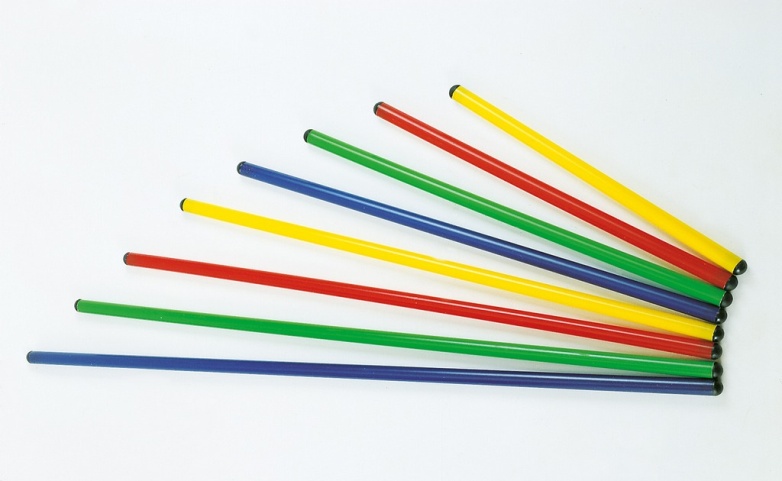 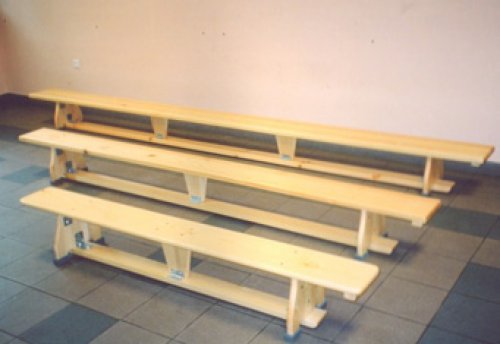 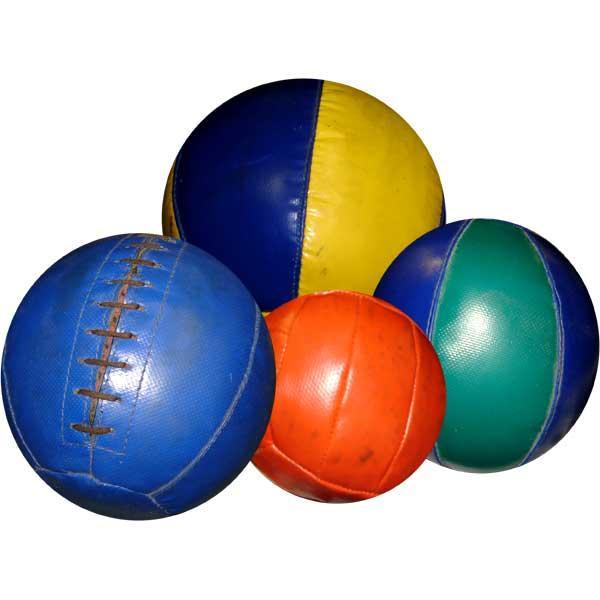 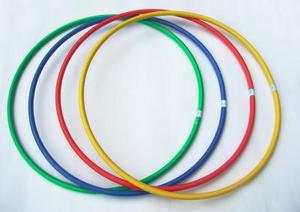 ЗРВ з імпровізованим інвентарем
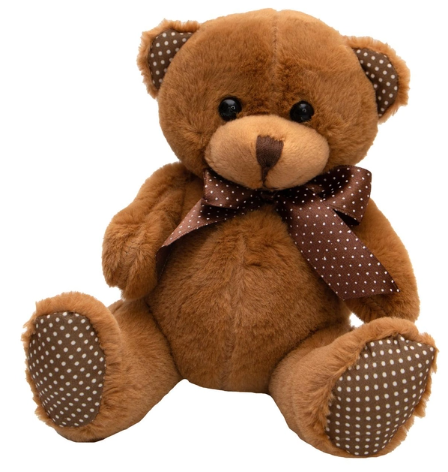 Пляшки з водою
Паски від халату
М’які іграшки
Губки для миття посуду тощо
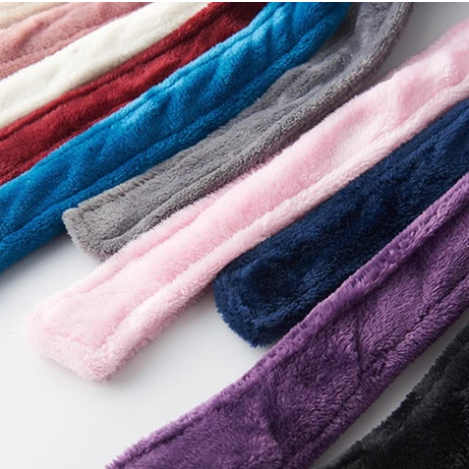 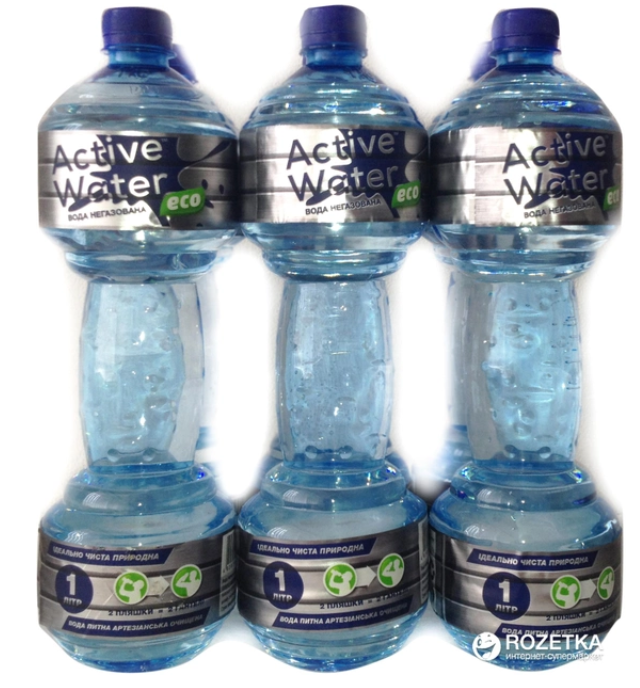 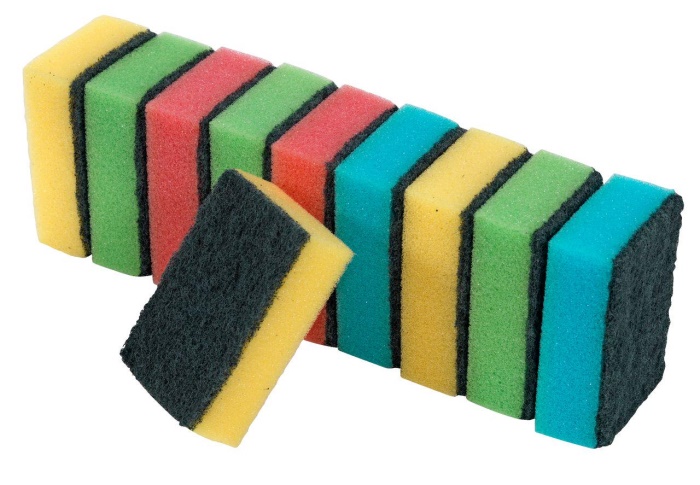 Дякую за увагу